Фәнни-эҙләнеү эше
темаһы:
Башҡортостанда
ҡулланылған дарыу үләндәре
Башҡарҙы:  
                    Садртдинова Айгөл, 5-се класс, 
                    Башҡортостан  Республикаһы Ҡыйғы  районы 
                    Үрге Ҡыйғы лицейы
Етәксеһе: 
                      Низамова Нәзилә Хәсән ҡыҙы, 
                 башҡорт теле  һәм әҙәбиәте уҡытыусыһы
Тикшеренеү объекты: дарыу үләндәре.Тикшеренеү предметы:  халыҡ араһында ниндәй дарыу үләне иң күп файҙаланыла (иң беренсе тора).Эштең актуаллеге: бөгөнгө көндә аптека дарыуҙарына бик ышанып бөтөп булмай, улар бик ҡиммәт тора. Ә халыҡ берәй ауырыу менән сирләп китһә, аптекаға бармаған. Ул элек-электән тәбиғәткә мөрәжәғәт иткән, үлән менән дауаланған.
Эшемдең маҡсаты: хәҙерге ваҡытта кешеләр ниндәй дарыу үләндәрен беләләр һәм уларҙың ҡайһыһын йыш ҡулланалар икәнен асыҡлау. Тәбиғәткә ҡыҙыҡһыныуҙы уятыу, уны һаҡлау.
Эштең бурыстары: -Башҡортостандағы дарыу үләндәрен өйрәнеү-Халыҡ араһында йыш ҡулланылған үләндәрҙе асыҡлау-Иң күп файҙаланылған дарыу үләндәрен билдәләү өсөн тикшереү үткәреү
Дарыу үләндәрен иртә яҙҙан алып ҡара көҙгә тиклем йыялар.
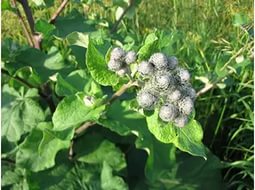 Мәтрүшкә /душица/
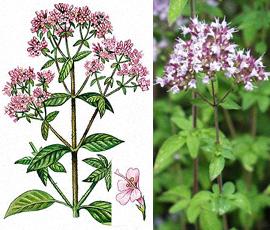 Һары мәтрүшкә /зверобой/
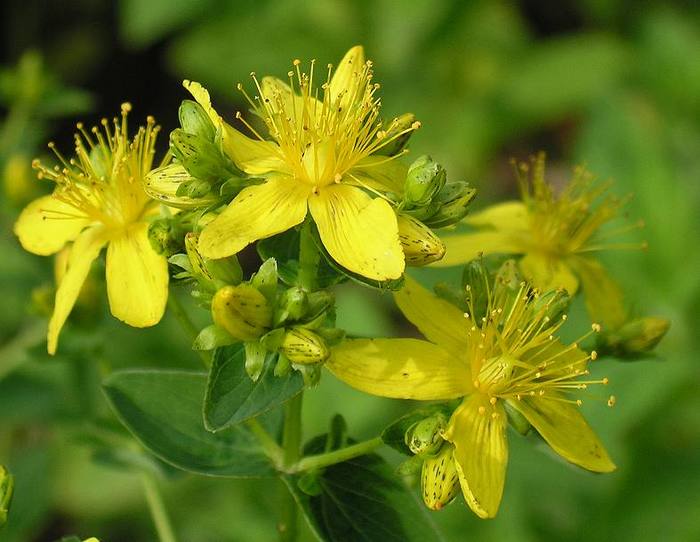 Юлъяпраҡ /подорожник/
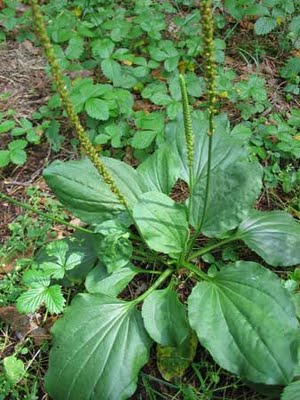 Аҡсәскә /ромашка/
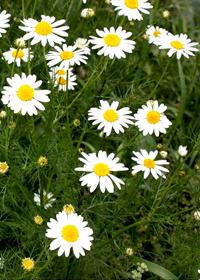 ШИФА  -  АЯҠ АҪТЫНДА
Төймәлек /пижма/
Бәпембә
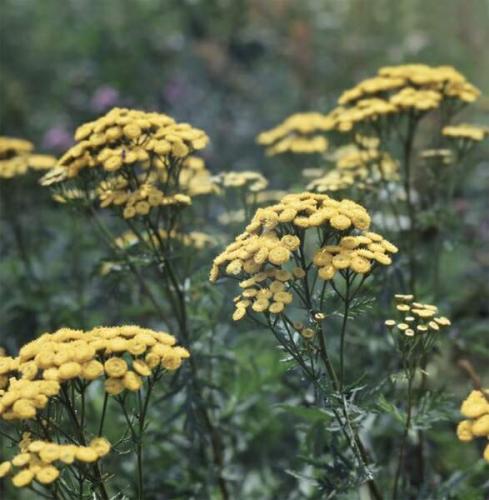 Иммунитетты нығытыу өсөн
Гөлйемеш
Андыҙ /девясил/
ШИФА  -  АЯҠ АҪТЫНДА. САМАҺЫН БЕЛҺӘҢ- ДАРЫУ, БЕЛМӘҺӘҢ- АҒЫУ
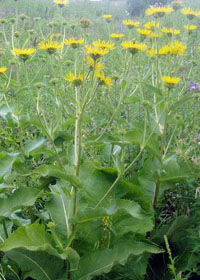 Иғтибарығыҙ өсөн рәхмәт,үлән сәйҙәрен онотмайыҡ!
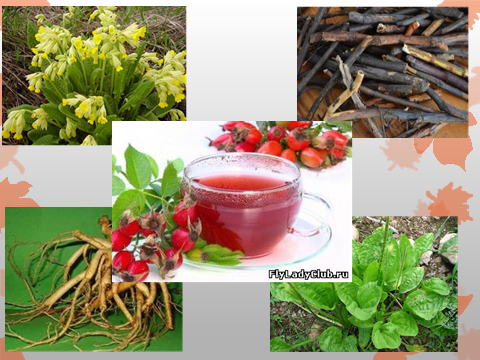